“РОССИЯ – РОДИНА МОЯ
ИНТЕРАКТИВНЫЕ ЗАГАДКИ
Прочитайте загадку.
     Проверьте себя!
Чтобы узнать 
правильный ответ, 
следует  нажать  на вопрос


Нажав на стрелку, 
вы перейдёте 
на следующий слайд
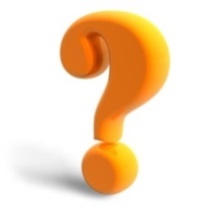 Где раньше в праздник всем народом В деревне хоровод водили? 
Такие танцы у народа 
В стране по имени …
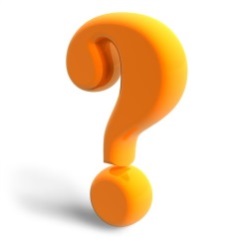 Россия
Где белоствольные берёзки 
Растут кругом под небом синим? 
Они милы и так неброски, 
Берёзки родом из…
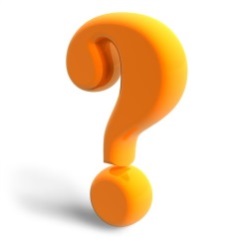 России
В какой стране под небом вьётся 
Флаг бело-сине-красный? 
Врагу он в руки не даётся, 
Такой флаг есть в стране…
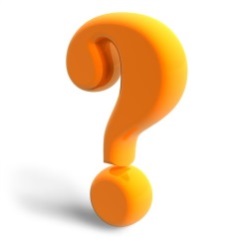 Россия
Где раньше сарафаны всюду 
Все женщины до пят носили? 
Наряды эти – просто чудо, 
Они пришли к нам из …
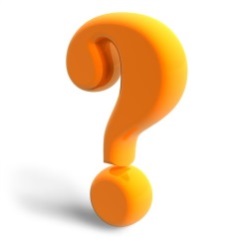 России
Откуда яркая матрёшка, 
А также вкусная окрошка? 
Кого б об этом ни спросили, 
Ответят дружно – из…
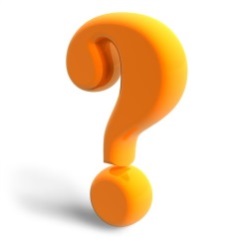 России
А ну, быстрее угадай-ка, 
Откуда родом балалайка? 
Её давно все полюбили, 
А родилась она в…
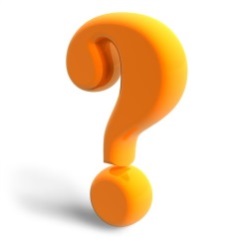 России
А где же изобретены 
Наивкуснейшие блины? 
На Масленицу их любили, 
Ну, ясно где – опять в…
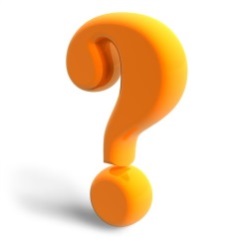 России
Их в старину и стар, и млад, 
Плести умели все подряд 
И с удовольствием носили, 
Откуда лапти? Из…
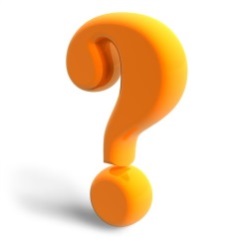 России
А кто ответит мне сейчас 
– В какой стране придуман квас? 
Его, наверняка, вы пили, 
Квас тоже родом из…
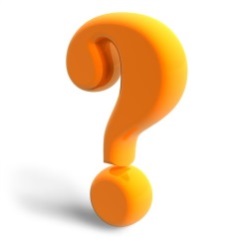 России
Пошла я как-то на базар 
Купить пузатый самовар, 
Чтобы друзья чайку попили, 
А самовар-то из…
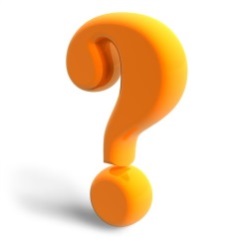 России
Пойди вкуснее поищи, 
Чем из печи простые щи! 
А где хозяйки их варили? 
Как где, конечно же, в…
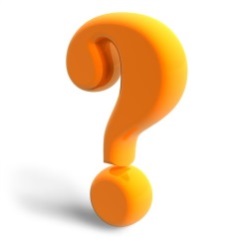 России
Пышет баня пылом-жаром, 
И придумана недаром 
Там, где снег, мороз да иней, 
Баня в матушке…
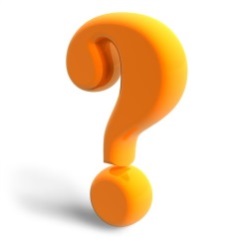 России
https://catherineasquithgallery.com/uploads/posts/2021-02/1613634300_51-p-fon-dlya-prezentatsii-rodina-53.jpg ФОН
https://po-ymy.ru/zagadki-o-rossii-s-otvetami-dlya-detej.html
https://catherineasquithgallery.com/uploads/posts/2021-02/1613634300_51-p-fon-dlya-prezentatsii-rodina-53.jpg ФОН
https://po-ymy.ru/zagadki-o-rossii-s-otvetami-dlya-detej.html
Презентацию подготовила
Дубровина Л.А.